มองโฆษณาอย่างวรรณกรรม
วิวิธภาษาบทที่ ๒
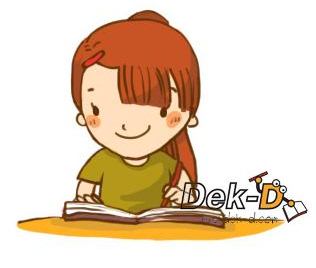 มองโฆษณาอย่างวรรณกรรม
ผู้แต่ง : กุสุมา รักษมณี
  ลักษณะคำประพันธ์ : ร้อยแก้วประเภทบทความ
  สาระสำคัญของเรื่อง
	การโฆษณามีจุดมุ่งหมายเพื่อสร้างความสนใจให้ผู้คนสะดุดตาสะดุดหู และจดจำสินค้าหรือบริการที่ได้โฆษณาไว้ โดยผู้สร้างโฆษณาอาจใช้วิธีการต่างๆ เช่น บอกกล่าวตรงๆ โน้มน้าวใจ หรือใช้คำกระตุ้นให้เกิดความประทับใจ
หลักภาษา
๑. บทความ
บทความ คือ ความเรียงชนิดหนึ่งแต่มีลักษณะเป็นทางการมากกว่าเรียงความทั่วๆไป
	หลักในการเขียนบทความมีดังนี้
๑. มีจุดมุ่งหมายที่แน่นอน
๒. มีเอกภาพ
๓. มีสัดส่วนที่เหมาะสม
๔. มีการจัดลำดับเรื่องอย่างเหมาะสม
ลักษณะเฉพาะของบทความ
1.ต้องเป็นเรื่องที่ผู้อ่านส่วนมากกำลังสนใจอยู่ในขณะนั้น 
 2. ต้องมีแก่นสาร มีสาระ
 3. ต้องมีข้อคิดเห็น ข้อเสนอแนะของผู้เขียนแทรกอยู่ด้วย
 4. อ่านแล้วเพลิดเพลินท้าทายความคิด
 5. เนื้อหาสาระและสำนวนภาษาเหมาะสำหรับผู้อ่าน
๒. โฆษณา
โฆษณาเป็นการสื่อสารโน้มน้าวใจประเภทหนึ่ง ที่มุ่งจูงใจเพื่อประโยชน์ในการขายสินค้าและบริการต่างๆต่อประชาชน พร้อมทั้งยังจูงใจให้ผู้รับสารประพฤติปฏิบัติตามความมุ่งหมายของผู้โฆษณาด้วย
ส่วนประกอบของโฆษณา
๑. เนื้อหา
จะเน้นตรงความพิเศษของสินค้า การบริการ หรือกิจกรรมที่โฆษณา
	เช่น 	ท่องเที่ยวสุดหรรษา  ราคาสบายกระเป๋า
		ดูแลผิวคุณให้เรียบเนียนนาน ๑๒ ชั่วโมง
		ออกแบบทันสมัย เสร็จเร็วทันใจ
		มีอาจารย์เจ้าของภาษาดูแลตัวต่อตัว
๒. รูปแบบการนำเสนอ
มีลักษณะแตกต่างกัน เช่น คำขวัญ ข้อความสั้นๆ บทสนทนา ตำนานหรือนิทาน หรือเป็นเรื่องราวแบละคร ฯลฯ
๓. ภาษาโฆษณา
อาจจะใช้ทั้งภาษาพูดและภาษาที่สื่อด้วยสิ่งอื่นๆ เช่น ท่าทาง รูปภาพ และมักจะเป็นถ้อยคำที่แปลลกใหม่ สะดุดหู เพื่อให้จดจำได้ง่ายอย่างรวดเร็ว
	เช่น 	กลิ่นหอมสดชื่น
		คุ้มเกินคาด
		ง่ายกว่าที่คิด
๔. การโน้มน้าวใจ
หมายถึง การใช้ความพยายามที่จะเปลี่ยนความเชื่อ เจตคติ ค่านิยมของบุคคลอื่นด้วยวิธีที่เหมาะสม จนบุคคลนั้นประจักษ์และยอมทำตาม 
	การโน้มน้าวใจมีหลายวิธี เช่น การอ้างสถิติบุคคลหรือองค์กร  การตอบสนองธรรมชาติของมนุษย์บนพื้นฐานความสุข สุขภาพ ความมั่นคงในชีวิต เป็นต้น
กลวิธีในการโน้มน้าวใจ
๑. แสดงให้เห็นถึงความน่าเชื่อถือของบุคคลผู้โน้มน้าวใจ
๒. แสดงให้เห็นความหนักแน่นของเหตุผล
๓. แสดงให้ประจักษ์ถึงความรู้สึกหรืออารมณ์ร่วมกัน
๔. แสดงให้เห็นทางเลือกทั้งด้านดีและด้านเสีย
๕. สร้างความหรรษาแก่ผู้รับสาร
๖. เร้าให้เกิดอารมณ์อย่างแรงกล้า
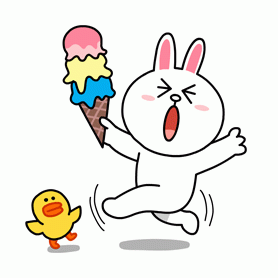 ประโยชน์ของโฆษณา
๑. เปิดโอกาสให้คนทั่วไปได้รู้จักกับสินค้าและบริการหลายประเภท
๒. ให้ข้อคิดที่เป็นประโยชน์ (ถ้าเป็นโฆษณาที่ดี)
๓. ทำให้กิจการของสื่อมวลชนมีรายได้และกำไร
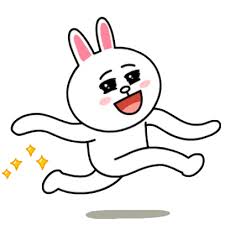 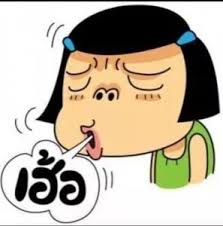 โทษของโฆษณา
๑. ทำให้ประชาชนเกิดความเข้าใจผิดหรือหลงผิดไปตามโฆษณา
๒. ทำให้ต้นทุนของสินค้านั้นๆสูงขึ้น เพราะการแข่งขั้นสูง ผลเสียตก อยู่ที่ผู้บริโภค
๓. เป็นการเสนอค่านิยมที่ผิดๆ
๔. เป็นแบบอย่างที่ไม่ดีแก่เยาวชน เช่น ใช้ภาษาที่แปลกๆใหม่ๆ โดยไม่ระมัดระวังเรื่องความถูกต้อง
อิทธิพลของโฆษณา
ทำให้เกิดความสำคัญทางภาษา ๒ ประการ คือ
๑. ทำให้เกิดการสร้างสรรค์ภาษาที่สะท้อนความคิดอย่างน่าประทับใจ
๒. เป็นแบบอย่างให้คนในสังคมใช้ตามจนเกิดความเปลี่ยนแปลงทางภาษา
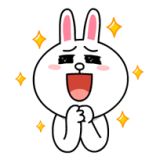 แบบฝึกหัด
ให้นักเรียนเขียนโฆษณาที่นักเรียนสนใจ เช่น เสื้อผ้า กระโปรง รองเท้า อุปกรณ์กีฬา เป็นต้น คนละ ๑ โฆษณา วาดภาพพร้อมตกแต่งให้สวยงาม ลงบนกระดาษเอสี่
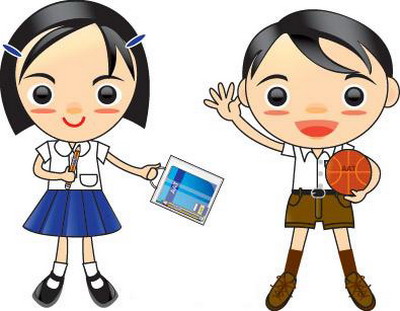 สวัสดี